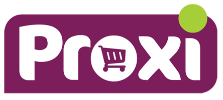 Menu du 13 au 17 mai  2024
Vendredi
Jeudi
Mardi
Lundi
Carottes  au fromage
Salade du chef
Salade de tomates
Salade de haricots
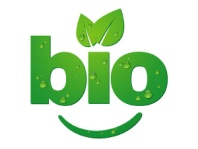 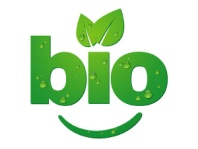 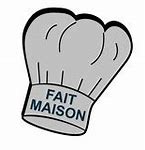 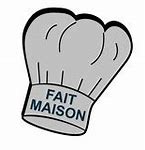 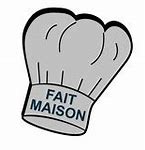 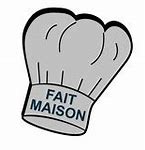 Emincé de volaille à la crème

Coquillettes
Hachi parmentier 
Maison 

Fromage
Boulette de viandes sauce tomates 

Semoule bio
Paella maison
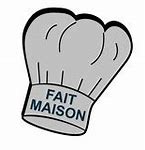 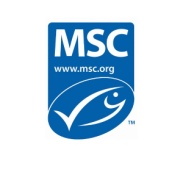 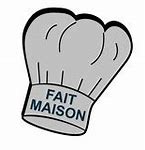 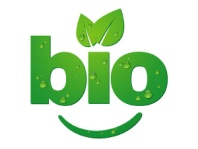 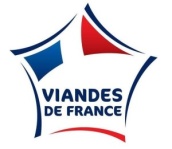 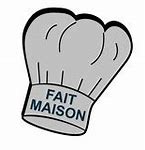 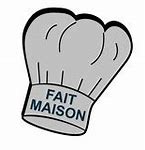 Pastèque
Mousse au chocolat
Tarte aux pommes maison
Fromage blanc  Bio
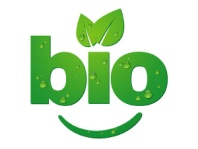 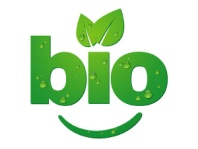 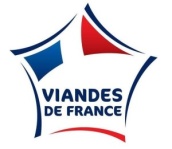 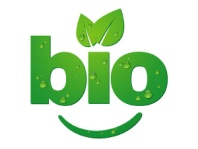 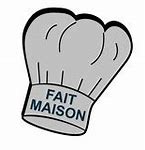 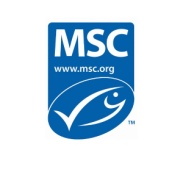 La liste des allergènes susceptibles d’être présents intentionnellement ou par contaminations croisées sont :  
Gluten, Poisson,Crustacés,Œuf,Arachide,Moutarde,mollusques,Soja,Sulfites,Sésame,Céleri,Lupin,Lait,Fruits à coque. 
.
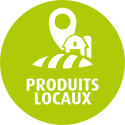 Guillaume GRASSART et son équipe sont heureux de vous accueillir au 3/5, rue Aristide Briand - 59132 Trélon
Tel commande  – 03 27 57 05 88 du lundi au samedi de 8 h à 19 h